Управление качеством
Д.э.н., профессор Хаирова Саида Миндуалиевна
ПОНЯТИЕ УПРАВЛЕНИЯ КАЧЕСТВОМ
Качество - это емкая, сложная и универсальная категория, имеющая множество особенностей и аспектов. В зависимости от того, с какой целью рассматривается и используется этот термин, существует ряд аспектов качества:
философский, 
правовой, 
социальный,
экономический
технологический.
В условиях рынка и конкуренции развитые страны мира воспринимают высокое качество как самый значимый источник национального богатства. 
	Качество во многом определяет престиж государства, служит основой для удовлетворения потребностей каждого человека и общества в целом, является важнейшей составляющей конкурентоспособности.
Основные причины, определяющие необходимость повышения и обеспечения качества:
существенное непрерывное возрастание личных, производственных и общественных потребностей;
возрастание роли и темпов НТП в развитии науки, техники, производства, экономики и всего мирового сообщества;
усовершенствование услуг, конструкций выпускаемой продукции и повышение значимости выполняемых функций;
увеличение объемов производства продукции и оказываемых услуг и, как следствие, возможный рост стоимости брака и рекламаций;
неприятие потребителями продукции и услуг с относительно невысоким уровнем качества;
ужесточение требований к интенсификации производства и повышению его эффективности как необходимого фактора благополучного существования предприятий.
Необходимость обеспечения качества на всех этапах производства порождает такое понятие, как управление качеством.

	Управление качеством - целенаправленный процесс скоординированных воздействий на объекты управления для установления, обеспечения и поддержания необходимого уровня качества.
Переход от традиционных подходов к повышению качества к ТQМ
2.1.1 ПРОВЕРКА 
  - Обнаружение погрешностей
  - Исправление недостатков
2.1.2 КОНТРОЛЬ КАЧЕСТВА
- Стандарты качества
- Статистические методы контроля качества
- Эффективность процесса
- Решение проблем качества
2.1.3 ОБЕСПЕЧЕНИЕ КАЧЕСТВА
- Системы управления качеством (ISO 9000)
- Планирование качества
- Политика в области качества
- Расчет затрат на обеспечение качества
- Решение проблем
2.1.4 ОБЩЕЕ УПРАВЛЕНИЕ КАЧЕСТВОМ
- Вовлечение всех служащих, потребителей и поставщиков
- Наделение служащих дополнительными полномочиями
- Работа в команде
- Стратегия в области качества, основанная на общей миссии и видении
на процесс.
Переход от традиционных подходов к повышению качества к ТQМ (пр.)
ПРОВЕРКА:
Обнаружение погрешностей
Исправление недостатков.
Переход от традиционных подходов к повышению качества к ТQМ (пр.)
КОНТРОЛЬ КАЧЕСТВА:
Стандарты качества
Статистические методы контроля качества
Эффективность процесса
Решение проблем качества.
Переход от традиционных подходов к повышению качества к ТQМ (пр.)
ОБЕСПЕЧЕНИЕ КАЧЕСТВА:
Системы управления качеством (ISO 9000)
Планирование качества
Политика в области качества
Расчет затрат на обеспечение качества
Решение проблем
Переход от традиционных подходов к повышению качества к ТQМ (ок.)
ОБЩЕЕ УПРАВЛЕНИЕ КАЧЕСТВОМ:
Вовлечение всех служащих, потребителей и поставщиков
Наделение служащих дополнительными полномочиями
Работа в команде
Стратегия в области качества, основанная на общей миссии и видении влияния на процесс.
Международные стандарты серии ISO 9000 как средство TQM
Первым шагом к общему управлению качеством (см. рис.** ниже) стало использование международных стандартов серии ISO 9000 версии 1987 года, которое создало основу для внедрения ТQМ (далее – версии 1994 и 2000, 2015 гг.).
   Там, где действует система управления качеством (система менеджмента качества СМК), уже на 75% имеются условия, необходимые для реализации ТQМ; редакцию 2008 года можно рассматривать как «ISO 9000 плюс-плюс», реализация ТQМ представлена в ISO 9000 2015 г. .
«Стандарт ИСО 9000» и «сертификат ИСО 9000»
Что это такое?
Когда это применяется?
Как это применяется?
Стандарты ИСО серии 9000 разрабатывает технический комитет № 176 (ИСО/ТК 176) Международной организации по стандартизации (International Organization for Standardization).
Международная организация по стандартизации (International Organization for Standardization) была создана в 1946 г.
   Принятое сокращенное название (ИСО) — не аббревиатура, а сокращение от греческого слова «isos» — всеобщий. Это неправительственная организация национальных органов по стандартам.
Работа по подготовке международных стандартов обычно осуществляется силами технических комитетов. Каждый национальный орган — член ИСО, заинтересованный в той области, где создан Технический комитет, а их на сегодняшний день образовано около двухсот, имеет право быть представленным в этом комитете.
Технический комитет № 176 (ИСО/ТС 176) занимается разработкой и пересмотром стандартов в области качества.
   Россия — член ИСО, поэтому российские специалисты, так же как и специалисты других стран, принимали участие в разработке стандартов в области качества.
Рис.** Непрерывное улучшение в рамках TQM
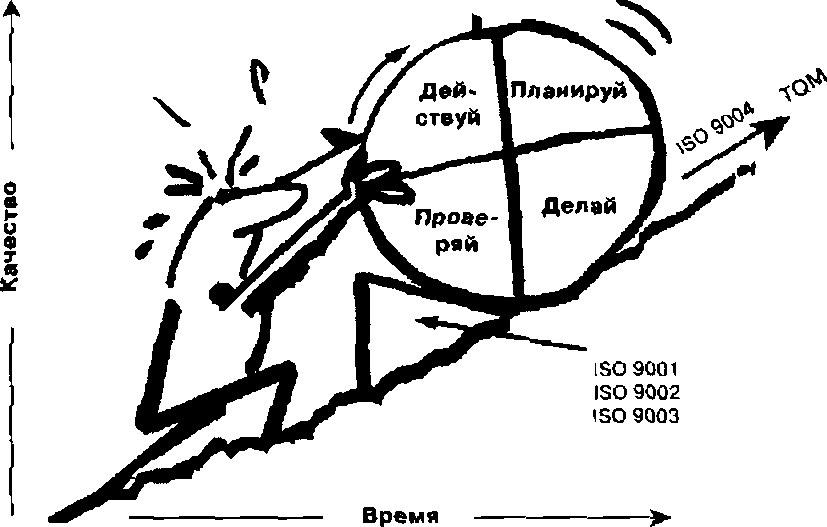 Всеобщее управление качеством (TQM) - это подход к управлению организацией, нацеленный на качество, который основан на участии всех ее членов и направлен на достижение долгосрочного успеха путем удовлетворения требований потребителя, и получения выгоды для членов организации и общества.
Задачи TQM:
постоянное улучшение качества путем постоянного анализа результатов и корректировки деятельности;
полная ликвидация дефектов производства и непроизводственных затрат;
выполнение намеченного точно в срок.
Тактика TQM :
предупреждение причин дефектов;
вовлечение всех сотрудников в деятельность по улучшению качества;
активная разработка стратегии управления;
непрерывное совершенствование качества продукции и процессов производства;
использование научных подходов;
регулярная самооценка.
TQM как научный метод
Общее управление качеством TQM — это научный метод, включающий в себя:
- определение проблемы,
- наблюдение за проблемой,
- выявление коренных аспектов проблемы,
- принятие мер по проблеме,
- проверку эффективности принятых мер,
- стандартизацию мер по решению проблемы,
- оценку процесса.
     TQM как метод предназначен для постепенного и непрерывного совершенствования вас самих, вашей работы и всей вашей организации и одинаково эффективен как в промышленности, так и в сфере услуг.
Таблица 3.   Принципы ТQМ
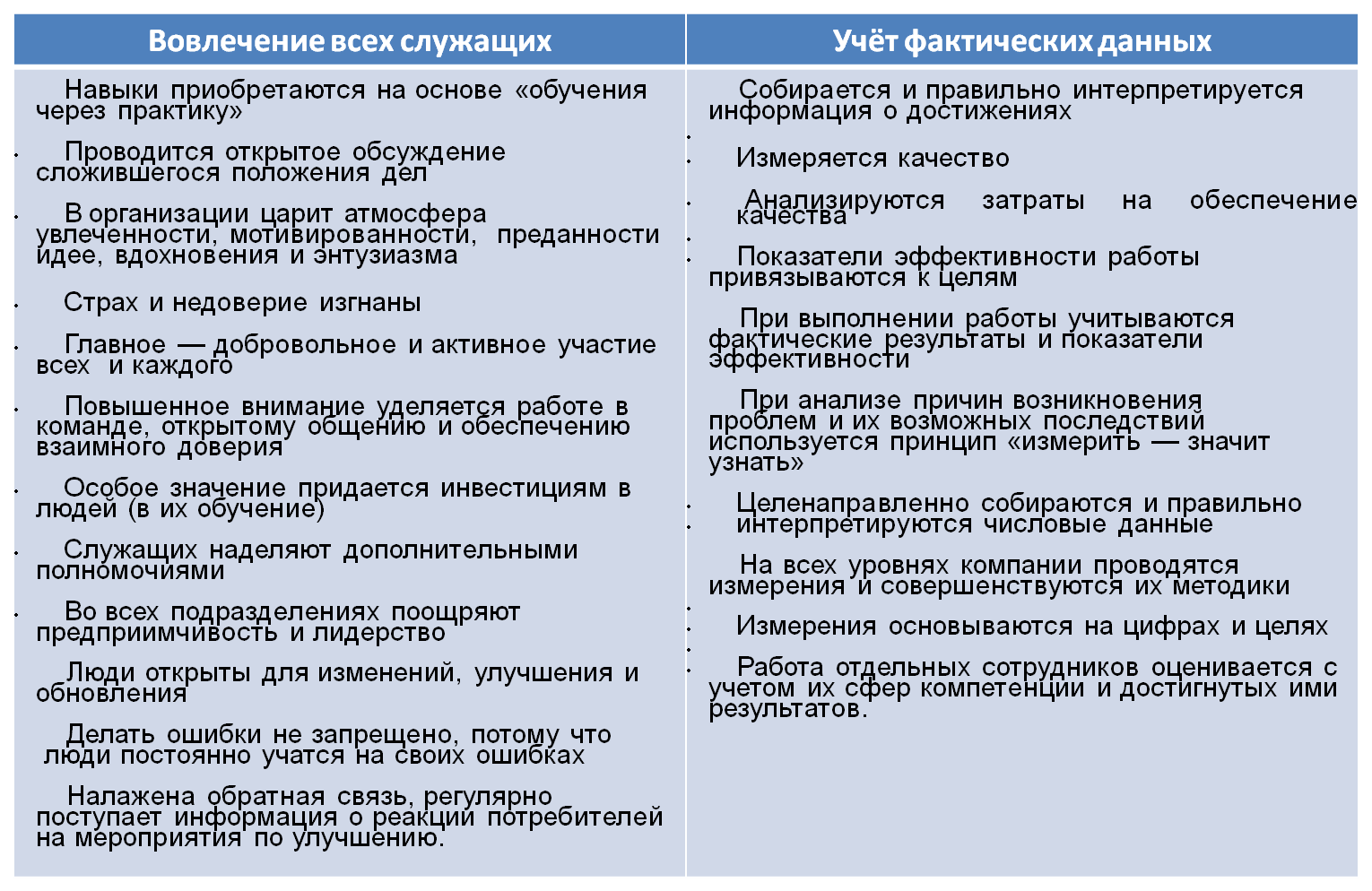 Пример Японии (нч.)
В Японии (на Востоке) эта система известна как «кайзен»(система мелких, частых шагов к цели); она встроена в концепцию ТОМ и охватывает непрерывное и постепенное самосовершенствова-ние всех служащих организации в целях ежедневного повышения их личных результатов.
   Альтернатива – система «кайру» (система крупных шагов) характерная для Запада.
Наиболее важные элементы TQM :
обязательное вовлечение высшего руководства в решение проблем качества;
обеспечение условий и реальное участие каждого в процессе удовлетворения запросов потребителя;
базирование всех решений только на фактах, а не на интуиции или опыте работников;
фокусирование внимания на процессах, рассматриваемых как оптимальная система для достижения главной цели - максимизация ценности продукта и минимизация его стоимости.
Некоторые отличия Всеобщего управления качеством от основных принципов традиционного управления качеством:
обучение управлению качеством всего персонала, а не только сотрудников отдела контроля качества;
разработка преимущественно предупреждающих, а не корректирующих воздействий;
удовлетворение потребностей не только заказчика, но и общества и сотрудников организации;
планирование, обеспечение и контроль улучшения качества в непрерывном режиме;
регулярное выявление и решение проблем в области качества, долгосрочное планирование качества и способов его достижения;
принятие решений на основе фактов;
деятельность, направленная на результат и ориентированная на эффективные действия, а не на обсуждения.
УПРАВЛЕНИЕ КАЧЕСТВОМ В ЯПОНИИ
Все постулаты и принципы, применяемые японцами в области управления качеством, были «привезены»  американцами.
	Таким образом, богатый опыт применения на практике завезенных в Японию американцами методов и концепций, а также особенности японского менталитета, позволили этой стране считаться производителем номер один во всем мире.
Основные положения японской школы управления качеством:
радикальное обновление японскими компаниями основных фондов путем закупок новейших зарубежных достижений в области техники и технологии; 
широкие учебные программы по изучению передовых теорий и практики обеспечения качества;
создание, развитие и эффективное использование государственных систем стандартизации и контроля экспортной продукции; 
организационные меры по перестройке внутрифирменного управления качеством; 
специальные и эффективные меры организации труда и мотивации персонала, позволяющие достигать более высокую производительность и качество; 
высокая степень компьютеризации всех операций управления, анализа и контроля за производством.
Основная концепция «японского чуда»
Совершенная технология, будь то технология производства, управления или обслуживания. 
	На фирмах широко внедряются вычислительная и микропроцессорная техника, новейшие материалы, автоматизированные системы проектирования, широко применяются статистические методы, которые полностью компьютеризированы.
Пример Японии (пр.)
IBM решил заказать некоторые детали в Японии и в спецификации установил приемлемый уровень качества — 3 бракованные детали на 10 000. Когда заказ был получен, его сопровождало письмо следующего содержания:
      «Уважаемые господа, мы, японцы, никак не можем понять деловую практику в Северной Америке. Но мы включили в каждые 10 000 деталей три бракованные и завернули их отдельно. Надеемся, вам понравится».
Пример Японии. Важнейшие правила «кайзен» (ок.)
работайте в соответствии с методиками;
рассматривайте проблему как возможность для улучшения;
ищите информацию там, где что-то происходит;
опирайтесь на факты;
работайте по плану;
избегайте потерь;
поддерживайте порядок, будьте аккуратны;
выполняйте свои обещания.
Пути решения проблемы дальнейшего повышения качества
сотрудничество;
взаимное доверие поставщиков, производителей и потребителей; 
обязательное установление причин ненадлежащего качества, независимо от того, где они будут обнаружены - у поставщика или потребителя;
реализация совместных мероприятий по устранению выявленных причин в максимально короткие сроки.
Руководящие принципы компании «Тойота»
Чтить букву и дух закона каждой страны, вести дела открыто и честно для того, чтобы быть достойным корпоративным гражданином мира.
Уважать культуру и традиции всех наций и способствовать своей деятельностью экономическому и социальному развитию общества.
Направлять усилия на производство экологически чистых и безопасных товаров, на повышение качества жизни во всём мире.
Разрабатывать и развивать передовые технологии и предлагать товары и услуги высочайшего качества.
Развивать корпоративную культуру, которая стимулирует личное и коллективное творчество и способствует взаимному доверию и уважению между рядовыми сотрудниками и руководством.
Стремиться к росту в гармонии с мировым сообществом при помощи новаторских методов управления.
Сотрудничать с деловыми партнерами в области исследований и разработок с целью стабильного долгосрочного роста и взаимной выгоды, оставаясь в то же время открытыми для новых контактов
Цикл PDCA
В подходе «кайзен» главное — это классический цикл Шухарта—Деминга, или цикл PDCA, состоящий из четырех фаз (см. сл. рис.):
- планируй;
- делай;
- проверяй;
- действуй.
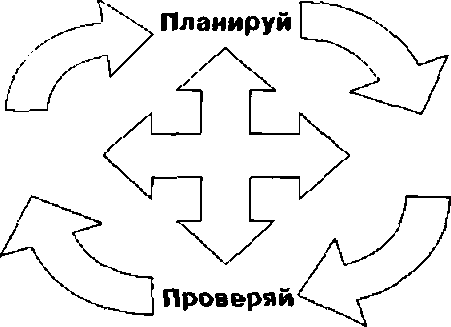 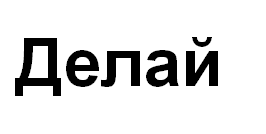 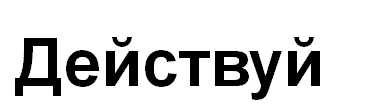 Цикл PDCA
РАЗРАБОТАЙТЕ ПЛАН УЛУЧШЕНИЙ
Определите проблему
Сформулируйте важнейшие факторы успеха с учетом видения
Сформулируйте цели
Определите показатели эффективности и дайте задания
РЕАЛИЗУЙТЕ ПЛАН УЛУЧШЕНИЙ В ОГРАНИЧЕННЫХ МАСШТАБАХ
Соберите данные
Обучите всех, кого это касается
Опишите бизнес-процессы
Создайте команды для работы по проекту.
Цикл PDCA
ПРОВЕРЬТЕ, ЕСТЬ ЛИ ЭФФЕКТ
Оцените пробный проект
Организуйте обратную связь
Что вы узнали?
   ОСУЩЕСТВИТЕ ПРОВЕРЕННЫЕ УЛУЧШЕНИЯ
Опишите их в стандартных процедурах
Обучите всех, кого это касается
Повторите весь цикл.
   Обобщение цикла для организации представлено на рис.*** ниже.
Рис.***  Сеть процессов в организации и принцип их улучшения
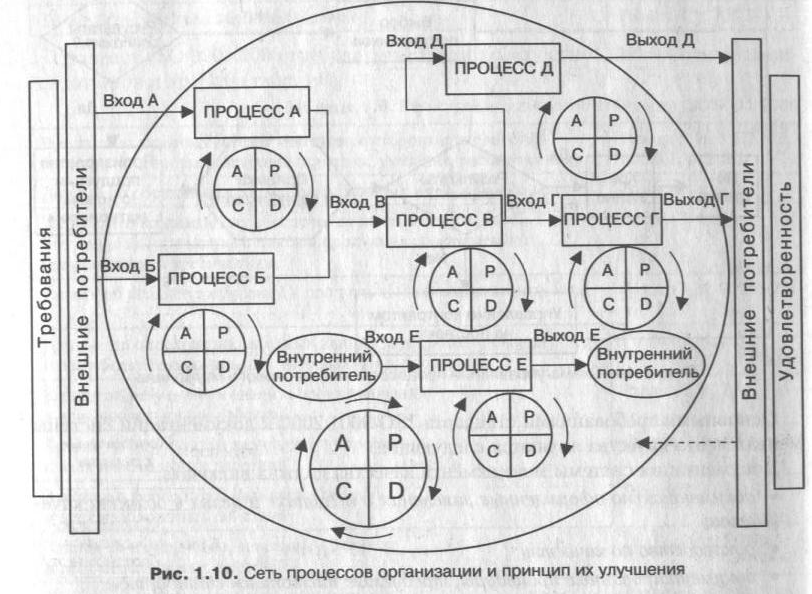 Назначение и универсальность ТQМ
Общее управление качеством предназначено для постепенного и непрерывного совершенствования вас самих, вашей работы и всей вашей организации и одинаково эффективен как в промышленности, так и в сфере услуг.
Непрерывность и последовательность
Если все сотрудники организации будут последовательно применять цикл РDСА и не забывать, что он никогда не прерывается, улучшение станет неотъемлемой составляющей их работы.    
     Организация научится лучше понимать себя и будет подготовлена к тому, чтобы реагировать на новые пожелания потребителя.
Европейские подходы к управлению качеством.
Каждая компания по-своему уникальна. Методика, предложенная Европейским фондом управления качеством (European Foundation for Quality Management), предлагает структурированное множество критериев управления качеством, которые могут эффективно применяться для совершенствования деятельности любой компании или ее подразделения. 

Какие основные цели и задачи ставит перед собой EFQM? 
	Методика ЕFQМ используется при проведении конкурса на присуждение Европейской Премии Качества и преследует следующие цели: 
удовлетворение потребностей клиентов 
удовлетворение интересов персонала 
влияние на общество 
	Одной из основных задач ЕFQМ является содействие компаниям в совершенствовании их деятельности. 
Как построена модель ЕFQМ? 
	Методика ЕFQМ для развития бизнеса представляет собой гибкую структуру, которая может быть реализована различными способами. Главное, чтобы используемый метод опирался на основные положения модели ЕFQМ, описание которых приводится ниже.
Модель EFQM базируется на следующих положениях: 

В центре внимания — клиент 
Сотрудничество с поставщиками 
Повышение квалификации и участия персонала 
Процессы и факты 
Непрерывное совершенствование и новаторство 
Руководство и последовательность в достижении целей 
Взаимная ответственность 
Распределение результатов 

	Порядок перечисления основных положений не имеет существенного значения. Список основных положений также не следует считать окончательным, он может изменяться по мере развития и совершенствования деятельности компании. 

Какие инструменты используются для реализации этих положений? 

	Реализация перечисленных положений достигаются посредством эффективного Руководства, осуществляемого в отношении Политики и Стратегии, Кадровой Политики, Ресурсов и Процессов, и приводящего в конечном счете к Достижению Результатов. Каждый из девяти элементов, лежащих в основе модели ЕFQМ, представляет собой критерий, который можно использовать для оценивания прогресса, достигнутого компанией на пути развития бизнеса.
На какие группы можно разделить критерии оценки качества работы в модели ЕFQМ?
 Множество критериев ЕFQМ можно разбить на две группы: 

Предпринимаемые усилия. 
Результаты. 

		Существует специальная таблица, где каждый критерий выражен в процентном весе от всех критериев. Эти процентные веса используются при проведении конкурса на присуждение Европейской Премии Качества. Используя эти веса, Вы можете сравнить свои итоговые баллы с результатами ведущих компаний Европы. Эти результаты публикуются и доступны для других компаний. Модель ЕFQМ и соответствующие веса критериев были разработаны в результате многочисленных консультаций, проведенных в различных странах Европы; веса критериев ежегодно пересматриваются ЕFQМ, одновременно с совершенствованием всей модели в целом. 


Как выглядит эта таблица?
Критерии из группы «Предпринимаемые усилия» позволяют оценить как компания решает те или иные проблемы. Критерии распадаются на составляющие части, каждая из которых соответствует определенной проблеме. Каждая составляющая должна относиться к некоторой конкретной области деятельности компании. Каждая составляющая сопровождается списком соответствующих областей деятельности. Необходимо рассмотреть лишь те области, которые соответствуют профилю компании. Допускается ввод новых областей. 
		В конечном счете, компания сама устанавливает список областей, соответствующих профилю ее деятельности. В качестве примера приведем следующую таблицу. 
		Критерии из группы «Результаты» позволяют оценить, чего достигла или собирается достичь компания. 
		Каждый критерий из этой группы должен относиться к конкретной области деятельности, обеспечивая информацию о: 

реальных результатах, достигнутых компанией 
целях, которые компания перед собой поставила а также, по мере возможности, о: 
результатах, которых достигли конкуренты 
результатах, которых достигли ведущие компании аналогичного профиля
Представляемые результаты должны содержать как мнения и всевозможные отчетные, так и конкретные показатели деятельности компании. Надежность и достоверность собранной информации должна тщательно обсуждаться. 


Есть ли в России подобные системы оценки и премии в области качества? 


		Сегодня национальные премии качества существуют в десятках стран, в том числе и в России. Российская премия качества (премия Правительства РФ в области качества) была учреждена в апреле 1996 г. С тех пор премии качества в нашей стране присуждаются ежегодно на конкурсной основе.
Российский опыт управления качеством.
Говоря о передовом опыте в области управления качеством, нельзя не вспомнить об отечественной практике совершенствования качества. 
Какие концепции повышения качества существовали в нашей стране? 
Концепция БИП (Бездефектного Изготовления Продукции) 
Концепция КАНАРСПИ (Качество, Надежность, Ресурс с Первых Изделий) 
Концепция НОРМ 
Концепция КСУКП (Комплексная система управления качеством продукции) 
Что такое БИП? 

		БИП — это концепция бездефектной работы, которая нашла свое отражение в Саратовской системе бездефектного изготовления продукции, внедрённой на предприятиях Саратовской области в 1955 г.
В основу этой системы был положен механизм активизации участников производственного процесса, стимулирующий их к выявлению и устранению не дефектов продукции, а их причин. После повторного предъявления продукции рабочий лишался премии. 
		Неотвратимость наказания заставляла рабочего строже соблюдать технологическую дисциплину и предъявлять претензии мастеру, инструментальной службе, службе главного механика, если причиной дефекта были некачественные материалы, инструмент или оборудование. 

Что такое КАНАРСПИ? 
		Система КАНАРСПИ была внедрена на Горьковском авиационном заводе. 	Признанная лучшей в стране, система базировалась на следующих принципах: 
универсальность (возможность использования в других отраслях промышленности) 
комплексное обеспечение качества продукции 
проведение исследований, направленных на повышение качества продукции и развитие опытно-конструкторских служб предприятия 
организация всестороннего учета качества выпускаемой продукции 
концентрация внимания на качестве продукции на стадии ее разработки 
привлечение к совершенствованию продукции потребителей 
Что такое НОРМ?
В середине 1960-х гг. на Ярославском моторном заводе «Автодизель» была внедрена система НОРМ, в которой за критерий качества был принят один из важнейших технических параметров — ресурс до первого капитального ремонта. 

		Особое внимание уделялось разработке конструкции и технологии, обеспечивающих повышение технического уровня и качества двигателя. В системе НОРМ были использованы и развиты основные элементы Саратовской и Горьковской систем управления качеством выпускаемой продукции. 
В чем заключалась специфика Российского опыта управления качеством? 
		Специфика управления качеством в России заключалась в том, что эффективные системы управления качеством создавались на предприятиях военно-промышленного комплекса (ВПК). Именно в ВПК были распространены методы обеспечения качества на стадиях исследования и проектирования новой продукции, статистический контроль качества с применением контрольных карт, специальные стандарты. В недрах ВПК родились КСУКП (комплексные системы управления качеством продукции, в том числе автоматизированные). 
Что такое КСУКП? 
		В первой половине 1970-х гг. в результате совместного научно-производственного эксперимента предприятий Львовской области, ВНИИ стандартизации Госстандарта СССР и научно-производственного объединения «Система» была разработана и прошла апробацию комплексная система управления качеством продукции.
Главная цель системы заключалась в обеспечении высоких и устойчивых темпов роста качества продукции, выпускаемой предприятием, за счет: 
создания и освоения новых высококачественных видов продукции; 
своевременной постановки на производство новой продукции; 
снятия с производства морально устаревшей продукции; 
улучшения показателей качества выпускаемой продукции путем ее совершенствования и модернизации. 
А какие недостатки были у отечественных систем управления качеством? 
		Практика использования в советской промышленности комплексных систем управления качеством выявила их многочисленные недостатки, которые не позволяли изготавливать конкурентоспособную продукцию. К числу таких недостатков следует отнести: 
слабое методическое руководство со стороны отраслевых и головных организаций по стандартизации и управлению качеством 
пассивность руководителей предприятий в вопросах создания и совершенствования систем управления качеством 
формальное отношение к организации систем управления качеством 
недооценку роли обучения персонала методам управления качеством 
работу по управлению качеством возглавляли отделы технического контроля, а не первые руководители предприятия, что создавало противоречия между руководителями и ОТК при работе «на план» и «за качество» 
недостаточность стимулирования производства высококачественной продукции 
недостаточный уровень материально-технического, технологического и метрологического обеспечения производства
Главным же недостатком российских систем управления качеством следует считать то, что они не были ориентированы на потребителя. 
		Однако опыт показал, что именно такого рода системы являлись тем инструментом, с помощью которого можно было создать эффективный механизм управления качеством продукции. 
В каком положении Россия находится сейчас? 
		К сожалению, в настоящее время немногие российские товары и услуги выдерживают конкуренцию на мировом рынке. Однако активное использование собственного и зарубежного опыта в области управления качеством может дать позитивные результаты в самом ближайшем будущем. 

		Как мы уже отмечали, в последние годы в нашей стране на конкурсной присуждается премия Правительства РФ в области качества. При разработке Российской премии по качеству одновременно решались две задачи: 
Обеспечение совместимости с зарубежными премиями. 
Максимально возможный учет российской специфики. 
		Причем, приоритетной являлась первая задача, что было обусловлено, во-первых, необходимостью интеграции российской экономики в мировую, а во-вторых, обеспечением российским предприятиям возможности сравнения результатов их деятельности в области совершенствования качества с лучшими зарубежными достижениями в этой сфере. 
		В качестве примера учета российской специфики можно привести замену критерия «воздействие на общество» EFQM на актуальные для россиян критерии «Безопасность продукции (услуг)» и «Экологичность продукции (услуг)».
По каким критериям оценивается качество работы организации
 в рамках Российского конкурса качества? 
	В рамках Российского конкурса качества организации оцениваются по следующим девяти критериям: 
Роль руководства в организации работ (100 баллов). 
Использование потенциала персонала (120 баллов). 
Планирование в области качества (100 баллов). 
Рациональное использование ресурсов (100 баллов). 
Управление технологическими процессами (130 баллов). 
Удовлетворенность персонала работой в организации (90 баллов). 
Удовлетворенность потребителей (180 баллов). 
Результаты деятельности организации (120 баллов). 
Безопасность продукции для общества (60 баллов). 
		Нетрудно заметить, что первые пять критериев относятся к предпосылкам успешной деятельности организации в области качества, а последние четыре — к результатам. Общая балльная оценка первой группы критериев составляет 550 баллов, а второй — 450 баллов, что говорит о стремлении активизировать работу российских организаций в области совершенствования внутрифирменной деятельности, связанной с качеством. 
Что может дать нашему предприятию участие в Российском конкурсе качества? 
		Участие в конкурсе качества привлекательно, прежде всего, своей престижностью. На уровне общества присуждение премии качества — это признание заслуг организации в области совершенствования качества. Приз с эмблемой Российской премии по качеству и диплом — это фактически сертификат лидерства вашего предприятия в области управления качеством, умелое использование которого в различных мероприятиях (прежде всего в рекламе) может значительно повысить конкурентоспособность продукции и самого предприятия.